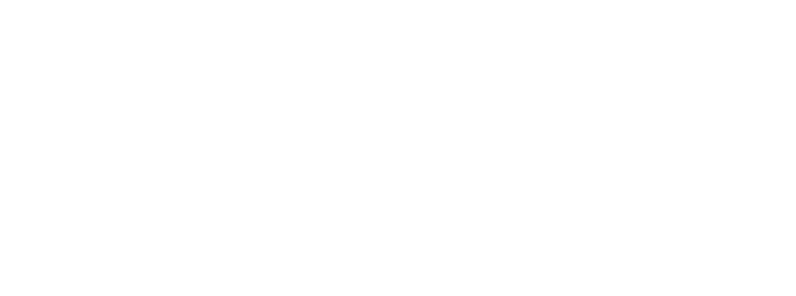 পরিচিতি
পাঠ পরিচিতি
শিক্ষক পরিচিতি
কোনটি দেখবে
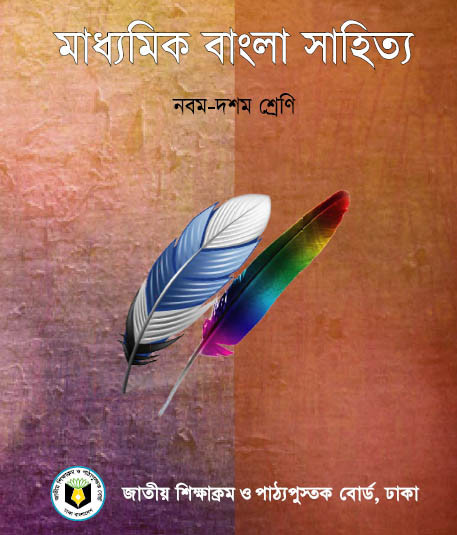 আজকের পাঠ
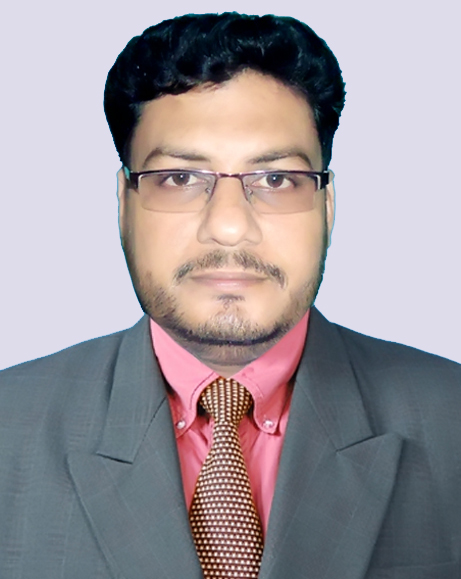 মোঃ জাহিরুল ইসলাম
সিনিয়র শিক্ষক (বাংলা)
আল্লারদর্গা মাধ্যমিক বিদ্যালয়
দৌলতপুর, কুষ্টিয়া।
০১৭১০-৪৫১৯৪৩
শিখন ফল
একক কাজ
জোড়ায় কাজ
মূল্যায়ন
বাড়ীর কাজ
ধন্যবাদ
মোঃ জাহিরুল ইসলাম , সিনিয়র শিক্ষক, আল্লারদর্গা মাধ্যমিক বিদ্যালয়, দৌলতপুর, কুষ্টিয়া।
এসো একটি ভিডিও দেখি
https://www.facebook.com/100004640624825/videos/1565578543606818/?id=100004640624825&fref=comp
তোমাকে পাওয়ার  জন্যে, হে স্বাধীনতা
-শামসুর রাহমান
পাঠ শেষে শিক্ষার্থীরা যা যা …

লেখক পরিচিতি সম্পর্কে লিখতে পারবে;
স্বাধীনতার ঐতিহাসিক পেক্ষাপট সম্পর্কে ব্যাখ্যা করতে পারবে।
জন্ম ২৪ অক্টোঃ ১৯২৯
পিতা মখলেসুর রহমান চৌধুরী
মৃত্যু ১৭আগস্ট২০০৬
মাতা আমেনা খাতুন
সাহিত্যকর্ম কাব্যগ্রন্থ,উপন্যাস,শিশুতোষ,অনুবাদ
পেশা সাংবাদিকতা
একক কাজ
শামসুর রাহমান এর ৩টি সাহিত্য কর্মের নাম লিখ।
আদর্শ পাঠ
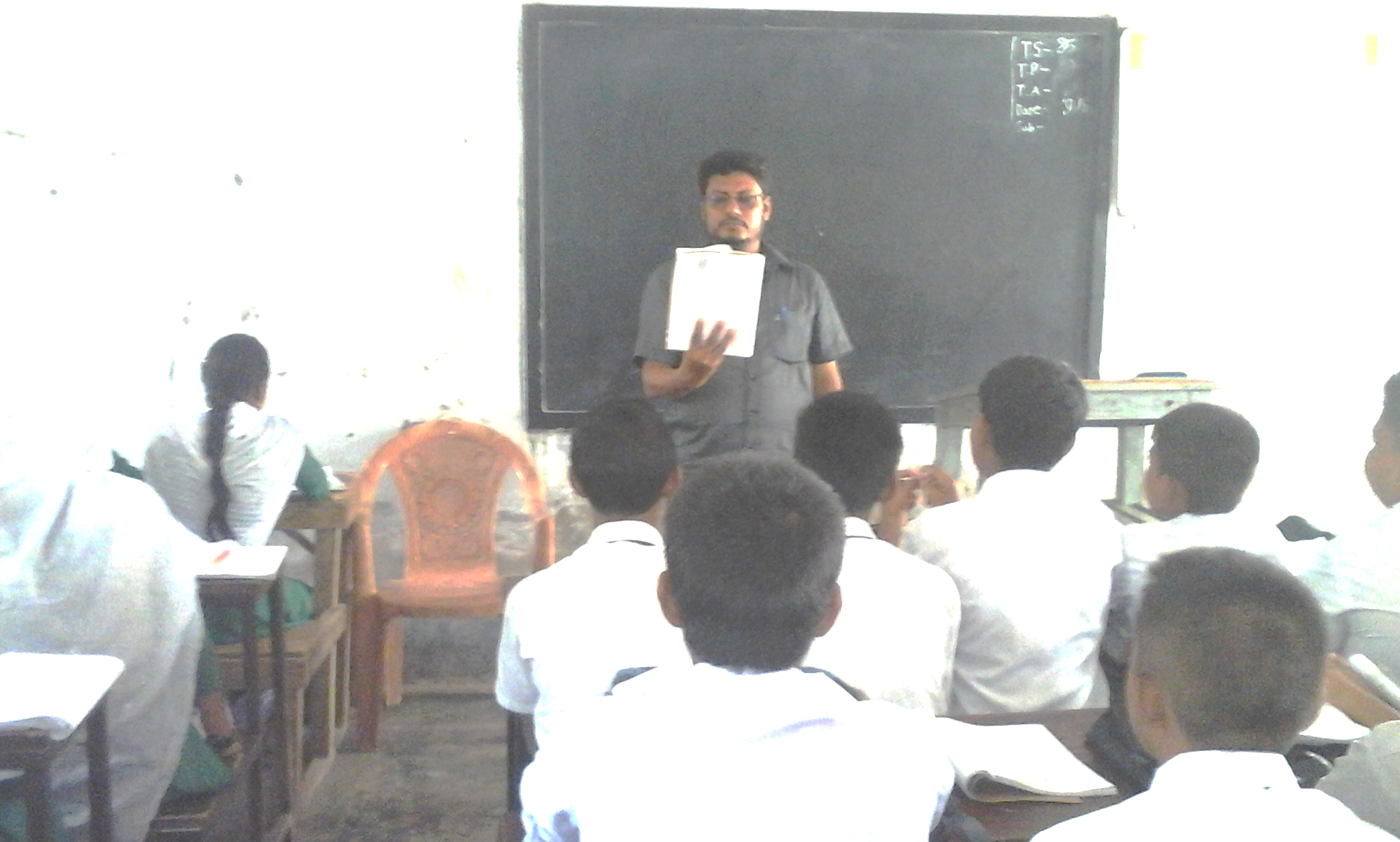 জলপাই রঙের ট্যাংককে কবি দানব বলেছেন কেন?
সরব পাঠ
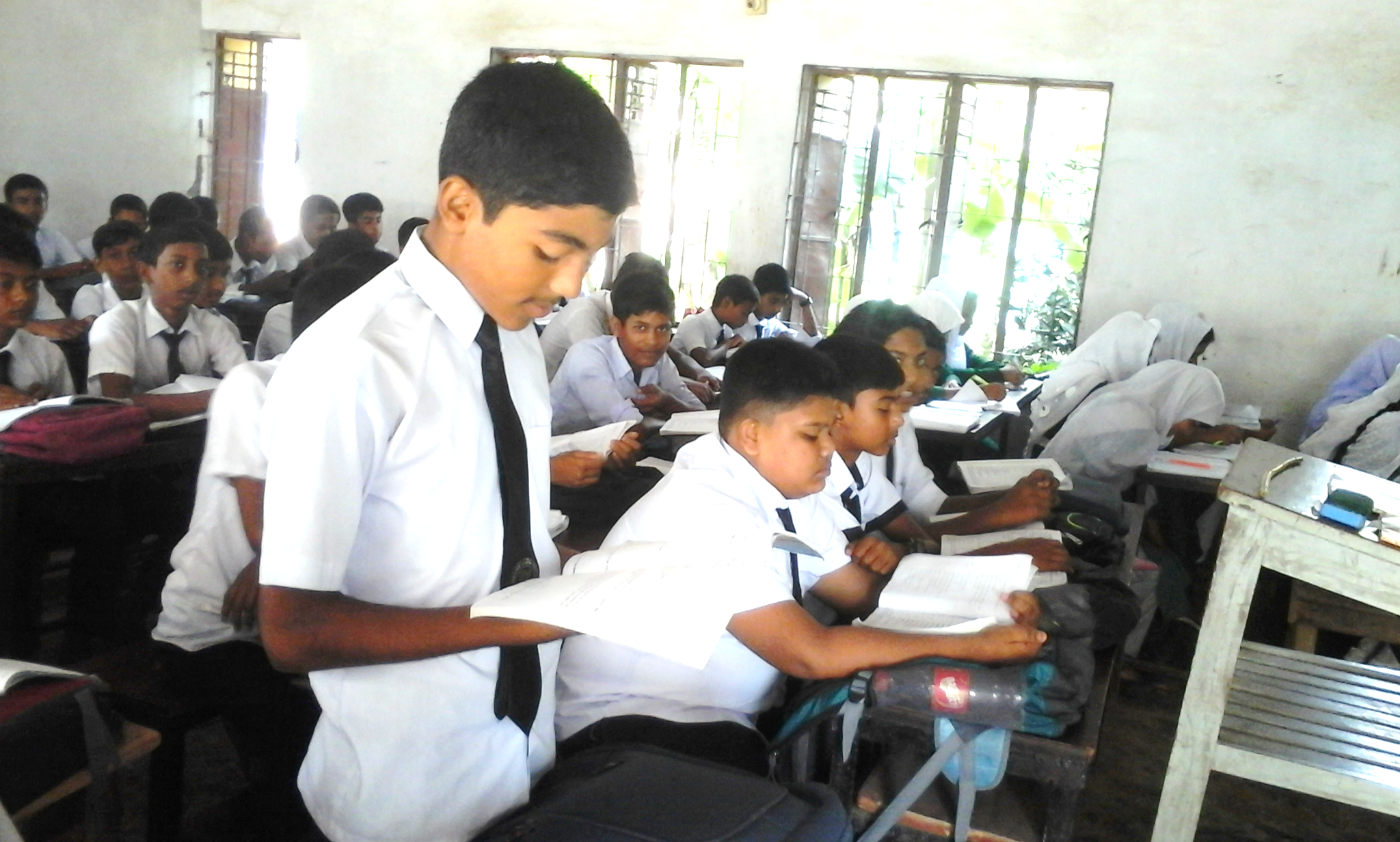 ছাত্রাবাস ও বস্তি উজাড় হলো কেন?
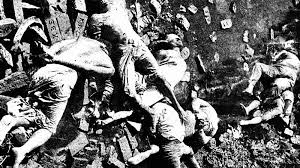 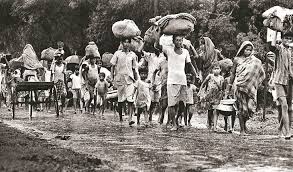 জোড়ায় কাজ
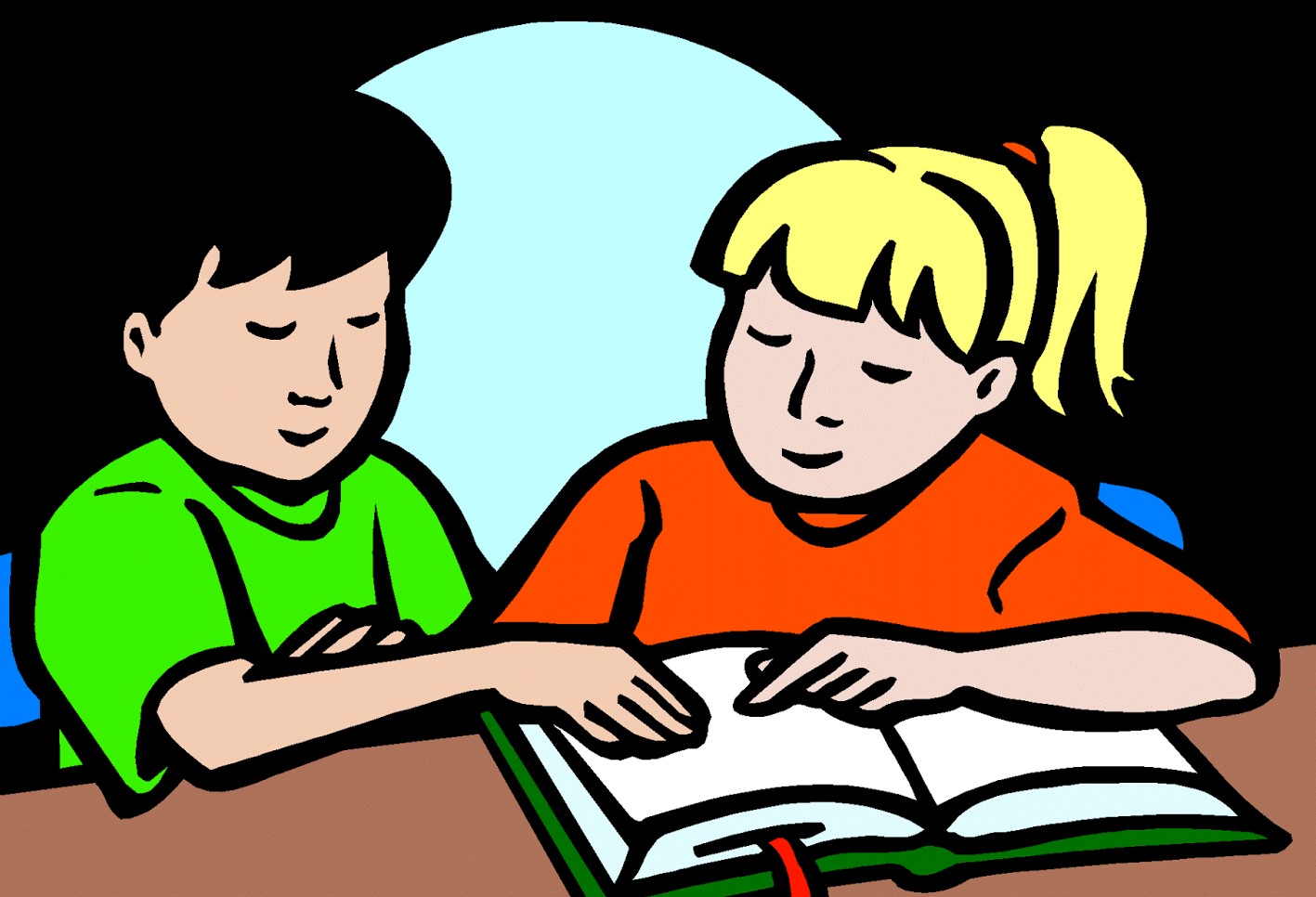 পাকিস্তানি বাহিনী কেন হত্যাযগ্যে মেতে উঠেছিল?
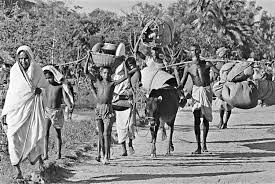 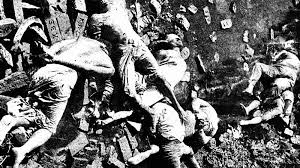 দোলিও কাজ
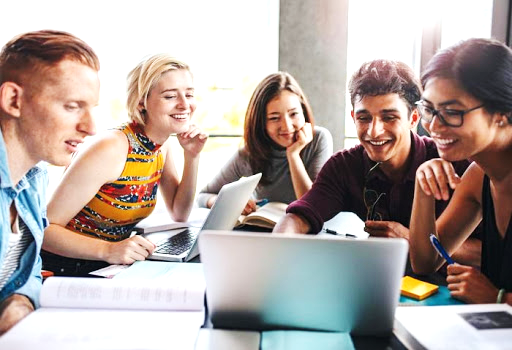 পাকিস্তানি বাহিনীর  হত্যাযগ্যের বর্ণনা দাও।
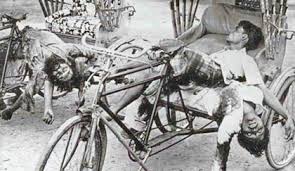 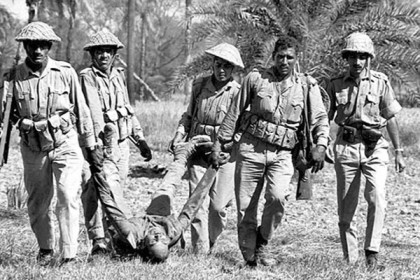 মূল্যায়ন
উত্তর ভুল হয়েছে
উত্তর সঠিক হয়েছে
উত্তর ভুল হয়েছে
উত্তর ভুল হয়েছে
উত্তর ভুল হয়েছে
উত্তর ভুল হয়েছে
উত্তর ভুল হয়েছে
উত্তর ভুল হয়েছে
উত্তর সঠিক হয়েছে
উত্তর সঠিক হয়েছে
উত্তর ভুল  হয়েছে
উত্তর ভুল হয়েছে
1।  কার সিঁথির সিদুর মুছে গেল ?
ক) রাবেয়ার
খ) সুফিয়ার
গ) কাঙালীর
ঘ) হরিদাসীর
২। শহরের বুকে কী এল ?
ক) কামান
খ) টাক্টর
গ) ট্যাংক
ঘ) লরি
৩। কেষ্টদাস কে ?
ক) ভীতু লোক
খ) সাহসী লোক
ঘ) গরীব লোক
গ)ধনী লোক
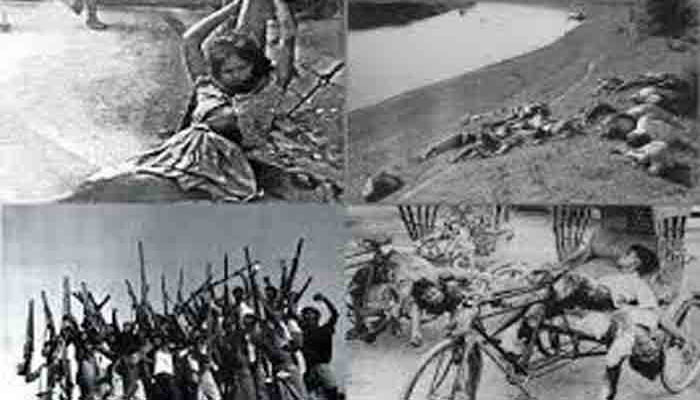 বাড়ীর কাজ
তোমাকে পাওয়ার  জন্যে, হে স্বাধীনতা কবিতার উপর একটি অনুচ্ছেদ লিখে আনবে।
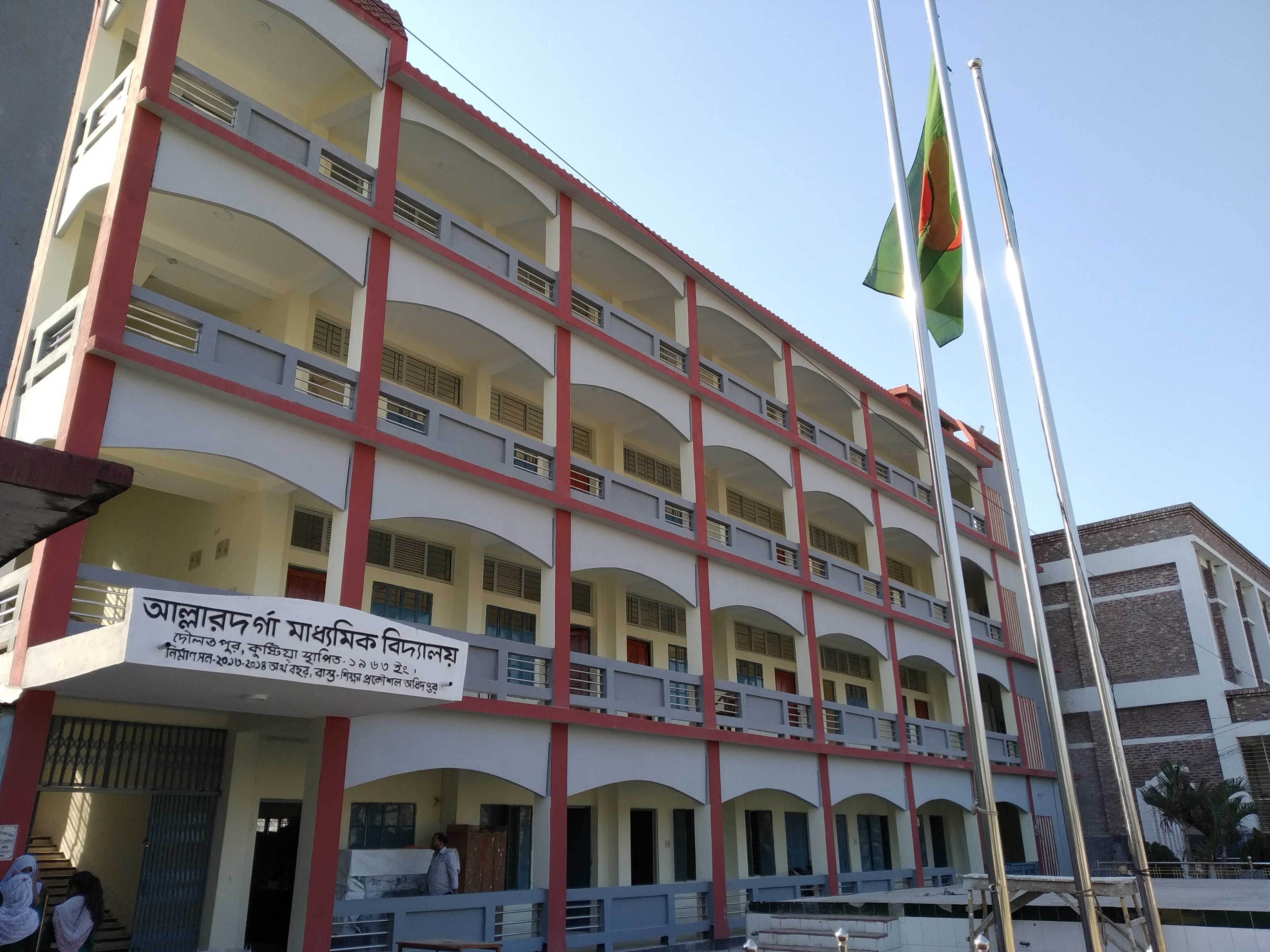 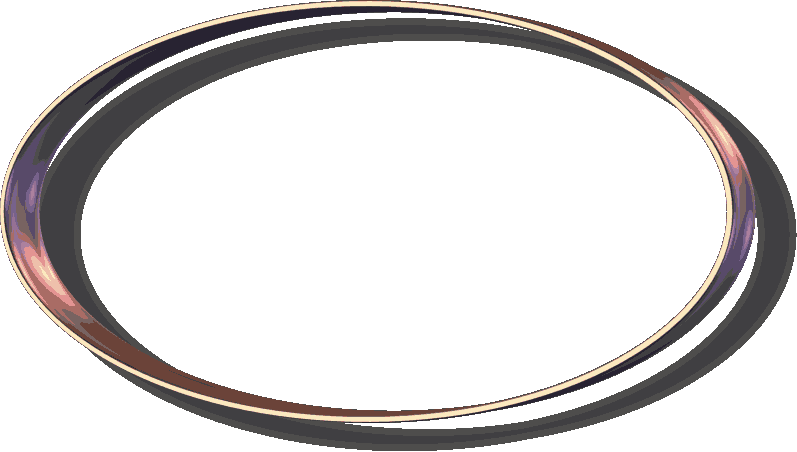